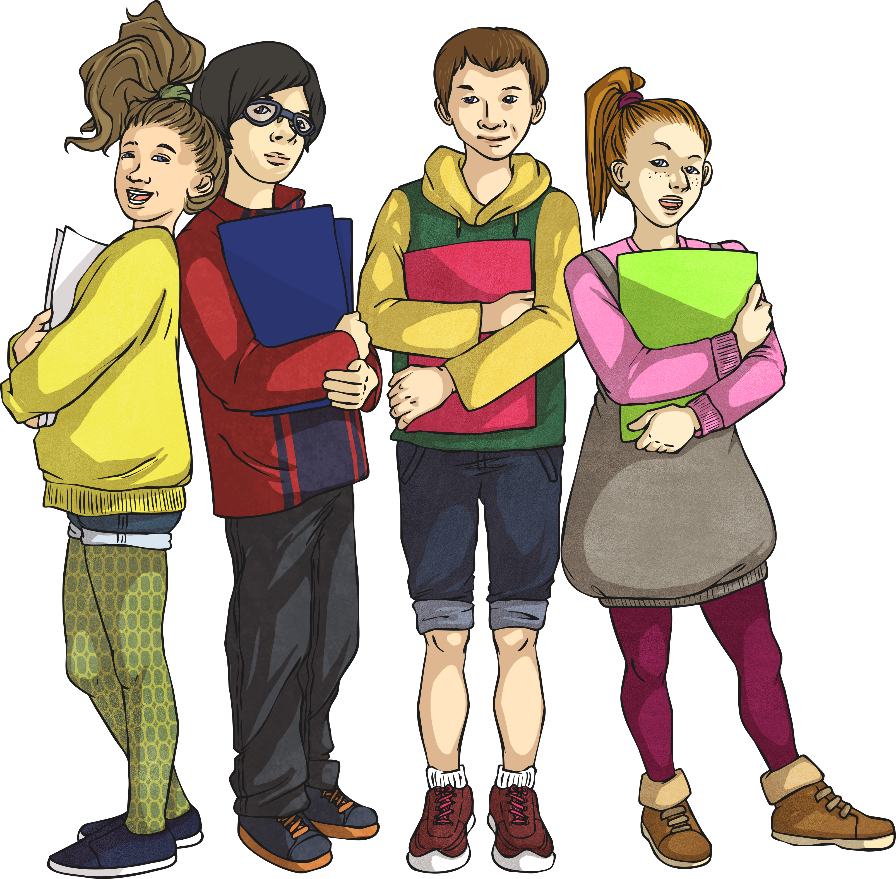 Week 5 Day 1
Week 5 Day 2
Week 5 Day 3
Week 5 Day 4
Week 5 Day 5
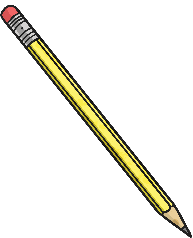 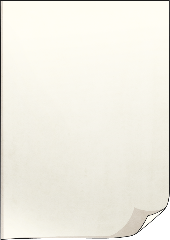 Menu
Week 5 Day 1
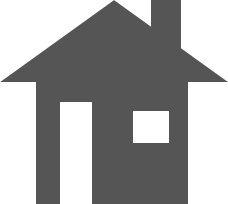 Fluency
Complete these questions.
Problem Solving
George leaves band practice at the time shown on the clock. His practice lasts 1 hour and 50 minutes. At what time does his practice start?
395
495 - 100 =   
        = 7 × 12 
3. 350 ÷ 25 = 
4. 708 × 60 =
5. 94 493 - 27 307 =
6. 11.8 + 8.083 =
Reveal answer
84
Reveal answer
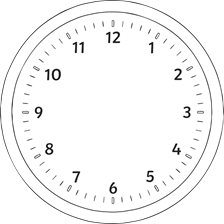 14
Reveal answer
42 480
12:55
Reveal answer
Reveal answer
Reasoning
67 186
Reveal answer
10
1
20
10
÷ 5 =
Prove it!
19.883
Reveal answer
Menu
Week 5 Day 2
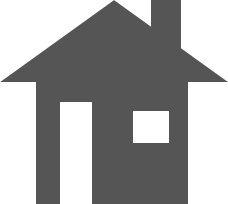 Fluency
Complete these questions.
Problem Solving
Pavel thinks of a number less than 35. He adds 9 to the number. Then he divides the number by 4 and uses the result to subtract 4.9. His answer is 5.1. What number did he start with?
1847
1. 847 + 1000 =
2.          = 3.75 + 1.809 
3.       ÷ 5 =
4.      × 6 =
5. 10 393 – 5736 =
6. 0.8 ÷ 1 =
Reveal answer
5.559
Reveal answer
15
31
Reveal answer
Reveal answer
20
Reasoning
Which is the odd one out?
4
3
3
2
Reveal answer
7
20
7
4657
Reveal answer
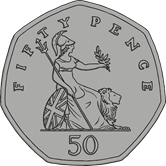 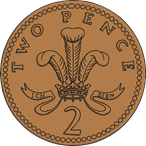 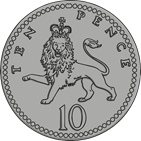 0.8
Reveal answer
Menu
Week 5 Day 3
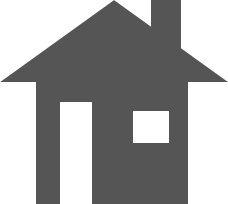 Fluency
Complete these questions.
Problem Solving
Nikita had some money. She spent £1.50 on a fruit snack and £1.35 on a drink. She has six-eighths of her money left. How much money did Nikita have to start with?
1. 42 ÷ 1 =
2.            = 0.04 ÷ 10
3. 82.5 + 45.65 =
4. 427 × 4 =
5.       -      =
6.      ×      =
42
Reveal answer
0.004
Reveal answer
£11.40
Reveal answer
128.15
Reveal answer
Reasoning
16 more than -4 is -12. 
True or false? 
Explain your reasoning.
1708
Reveal answer
8
3
5
Reveal answer
16
16
16
4
3
2
6
5
5
Reveal answer
Menu
Week 5 Day 4
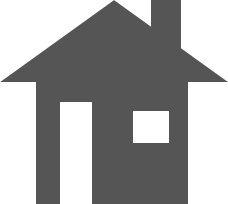 Fluency
Complete these questions.
Problem Solving
What is the value of a?
4a – 12 = 80
363
1. 372 - 9 =
2.          = 37.55 + 7.89 
3. 310 ÷ 5 =
4. 47 × 8 =
5. 38 349 - 17 484 =
6. 4.05 × 10 =
Reveal answer
a = 23
45.44
Reveal answer
Reveal answer
62
Reasoning
The sum of 2 fractions is always greater than their product. Is this statement true? 
Explain your reasoning.
Reveal answer
376
Reveal answer
20 865
Reveal answer
40.5
Reveal answer
Menu
Week 5 Day 5
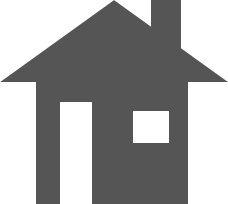 Fluency
Complete these questions.
Problem Solving
Write the three missing digits to make this addition correct.
74.7
1. 84.7 - 10 =
2.        x = 3.75 + 78.9 
3. 8400 ÷ 15 =
4.      × 8 = 
5.      -      =
6. 0.084 × 1000 =
Reveal answer
6
4
+
8
82.65
Reveal answer
Reveal answer
560
Reveal answer
Reasoning
Pavel says that any net made of 6 squares can always be folded to make a cube. Do you agree?
Explain your reasoning.
3
7
3
3
3
16
8
7
7
Reveal answer
Reveal answer
11
16
84
Reveal answer